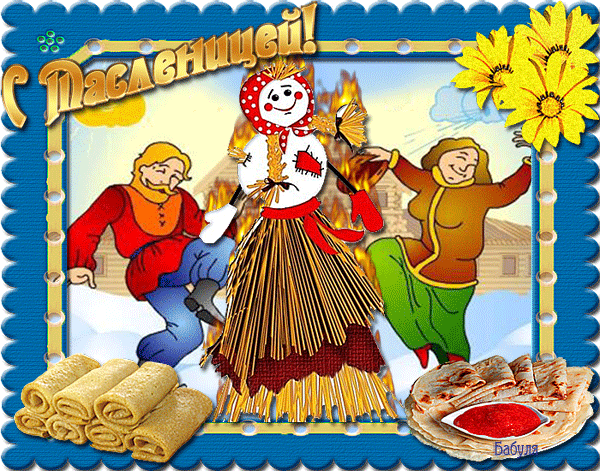 ПОНЕДЕЛЬНИК
ВТОРНИК
СРЕДА
ЧЕТВЕРГ
ПЯТНИЦА
СУББОТА
ВОСКРЕСЕНЬЕ
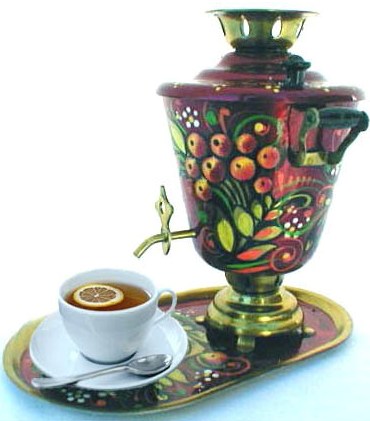